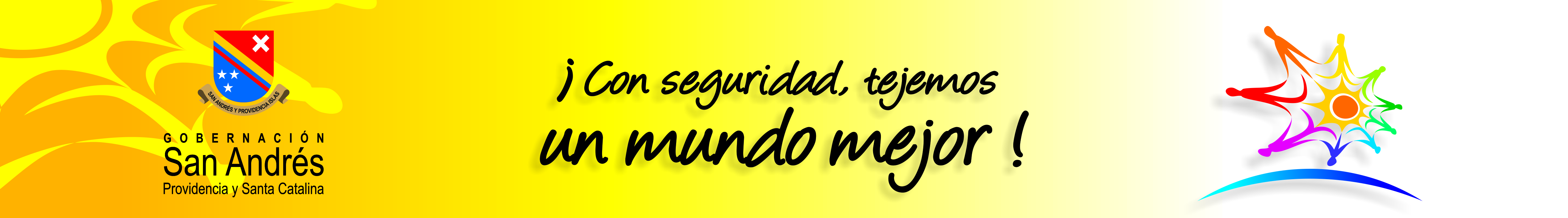 INFORME DE GESTIONVIGENCIA FISCAL 2013
PLAN DE DESARROLLO DEPARTAMENTAL 2012 – 2015
SECRETARIA DE PLANEACION
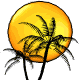 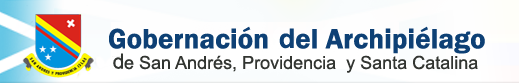 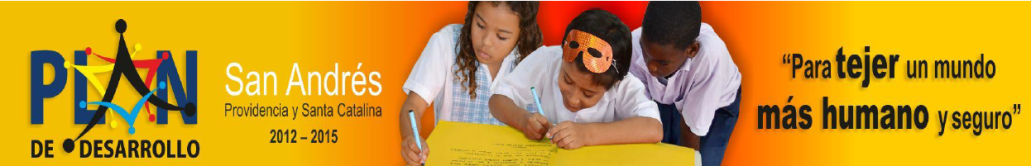 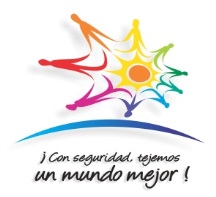 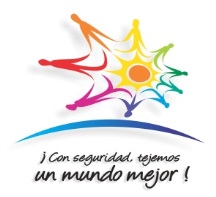 INFORME EJECUTIVO  Plan de desarrollo 2012 – 2015 
VIENCIA FISCAL 2013
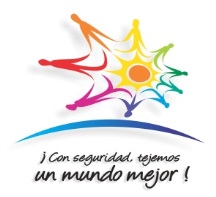 INFORME EJECUTIVO  Plan de desarrollo 2012 – 2015 
VIENCIA FISCAL 2013
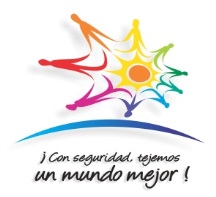 INFORME EJECUTIVO  Plan de desarrollo 2012 – 2015 
VIENCIA FISCAL 2013
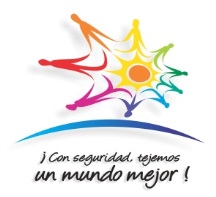 INFORME EJECUTIVO  Plan de desarrollo 2012 – 2015 
VIENCIA FISCAL 2013
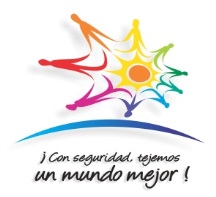 EJECUCION PRESUPUESTAL VIGENCIA  2013
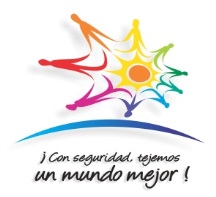 EJECUCION PRESUPUESTAL  
28 DE FEBRERO
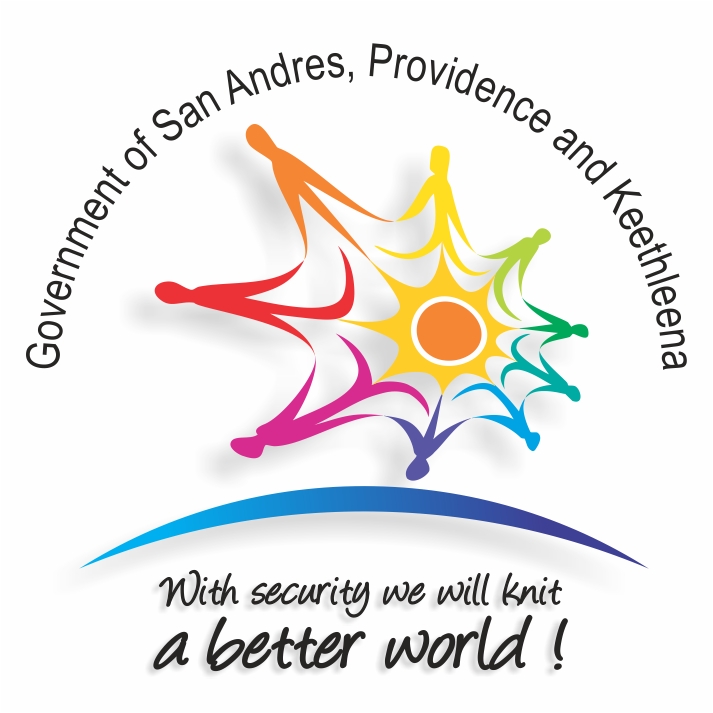 GRACIAS